Evaluating Limits Analytically
Rizzi – Calc BC
Warm Up
B
Warm Up 2 – The return of Warm Up
D
Basic Limit Properties
Limit Properties Continued
Limit Properties Continued
Practice (with the trigs)
Composite Functions
How about this one?
Dividing Out Technique
Rationalizing Technique
Squeeze Theorem
Special Trig Limits (memorize these)
Solve the Following Trig Limits
AP-Style Questions
A
AP-Style Questions
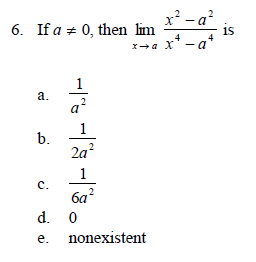 B